WORLDREMIT USER GUIDE
WORLDREMIT USER GUIDE
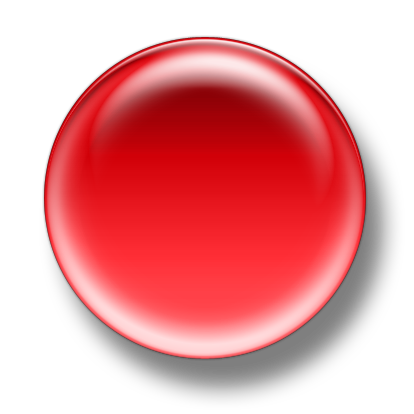 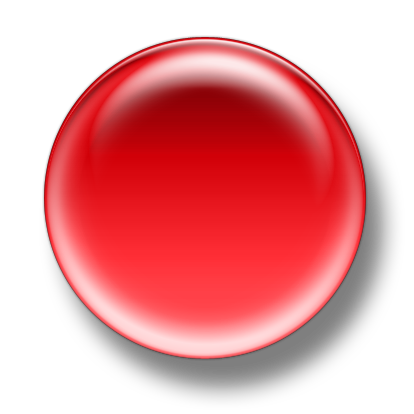 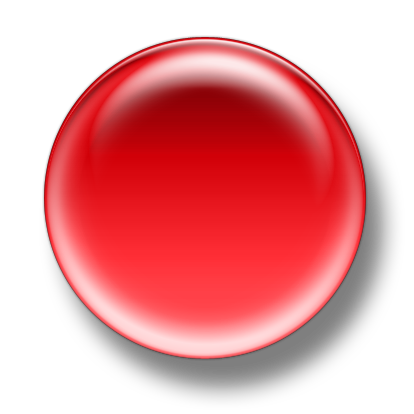 VALIDER & CRÉER SON COMPTE
S’INSCRIRE
MON COMPTE
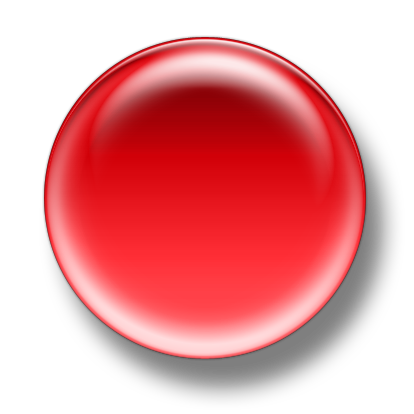 CHOIX DU PAYS DE DESTINATION
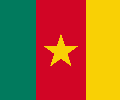 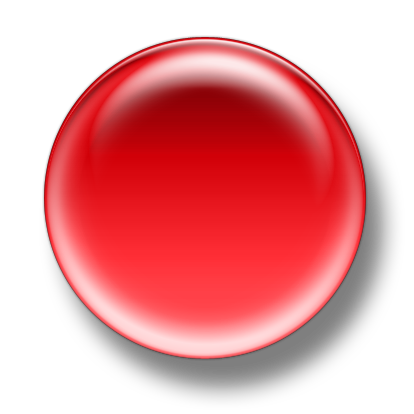 SELECTIONNER UN SERVICE
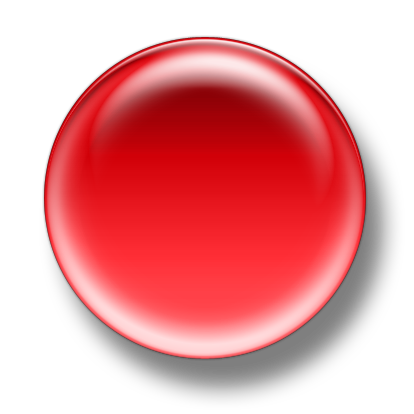 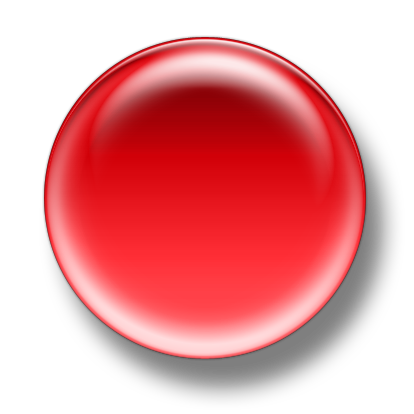 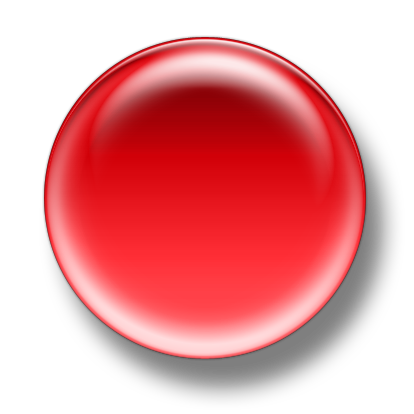 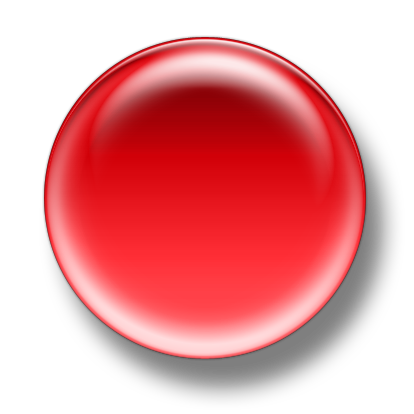 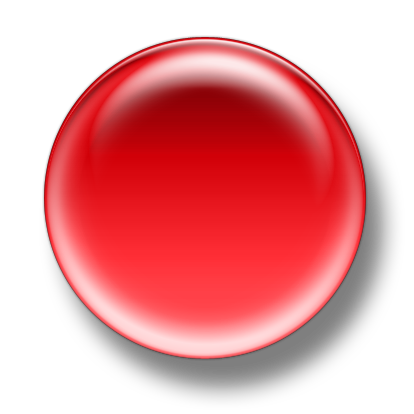 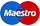 COMPLETER INFO D’INSCRIPTION
MOTIF D’ENVOI D’ARGENT
ENVOYER L’ARGENT
MODE DE PAIEMENT
PORTEFEUILLE MOBILE
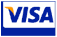 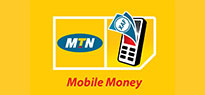 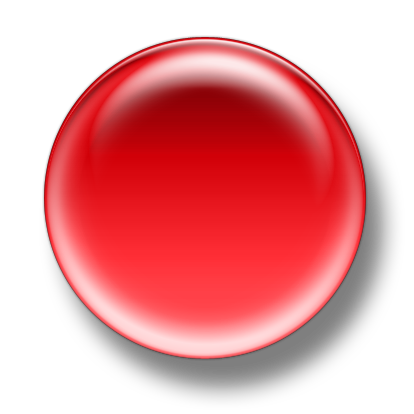 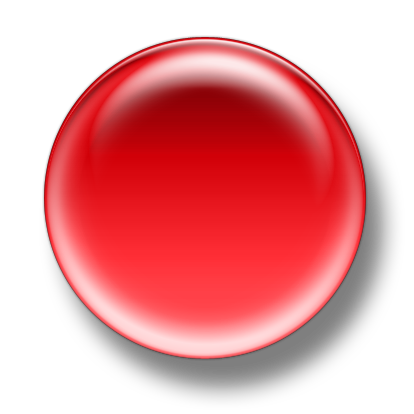 ENTRER LE MONTANT DANS LA MONNIAE DU PAYS DE DESTINATION
ENTRER INFO DU BENEFICIARE
XAF
Page 2
THANK YOU